Matthew 28.16-20 Heart for Mission
A commitment to the great commandments and the great commission
Passion for God; love for people; heart for mission
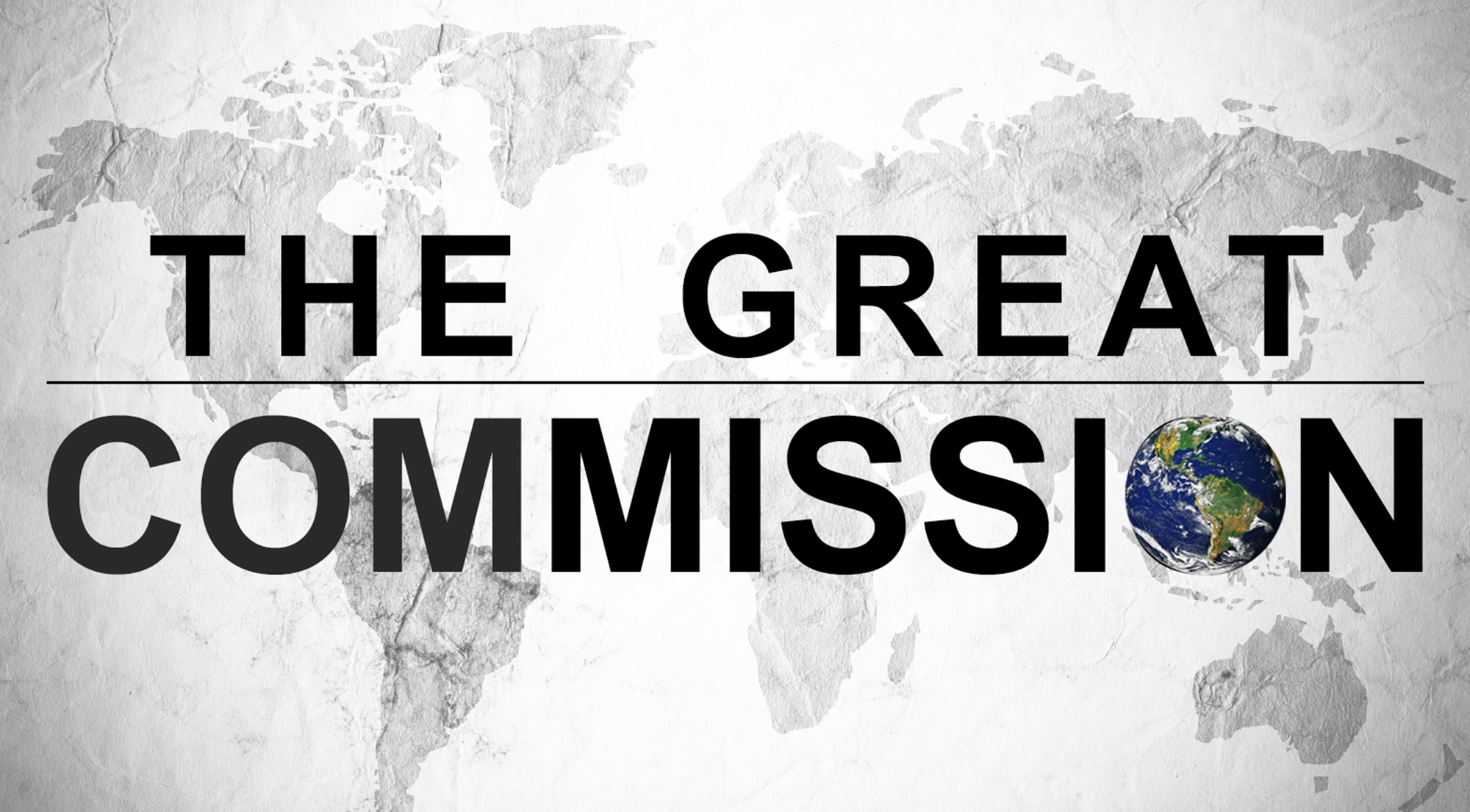 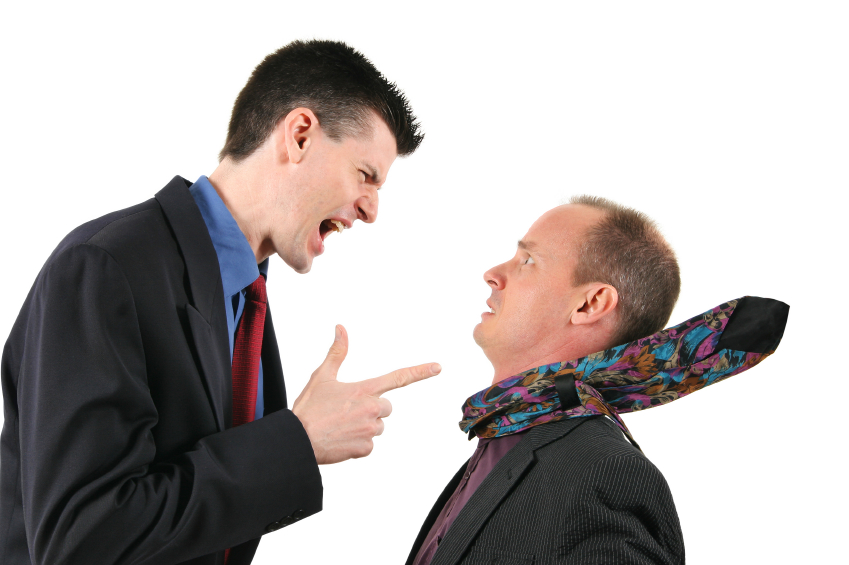 We often get this passage wrong…
1. The Encouragement of the Gospel (esp. v19)
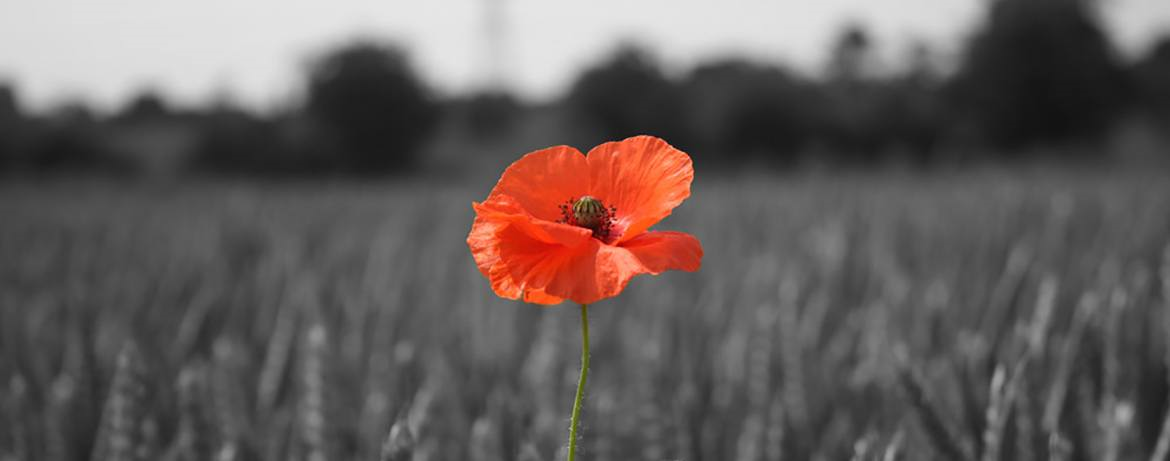 2. The Encouragement that God uses People who Doubt (v17)
3. The Encouragement that ‘all authority’ has been given to Jesus…so we can go to ‘all the nations’ (vs18-19)
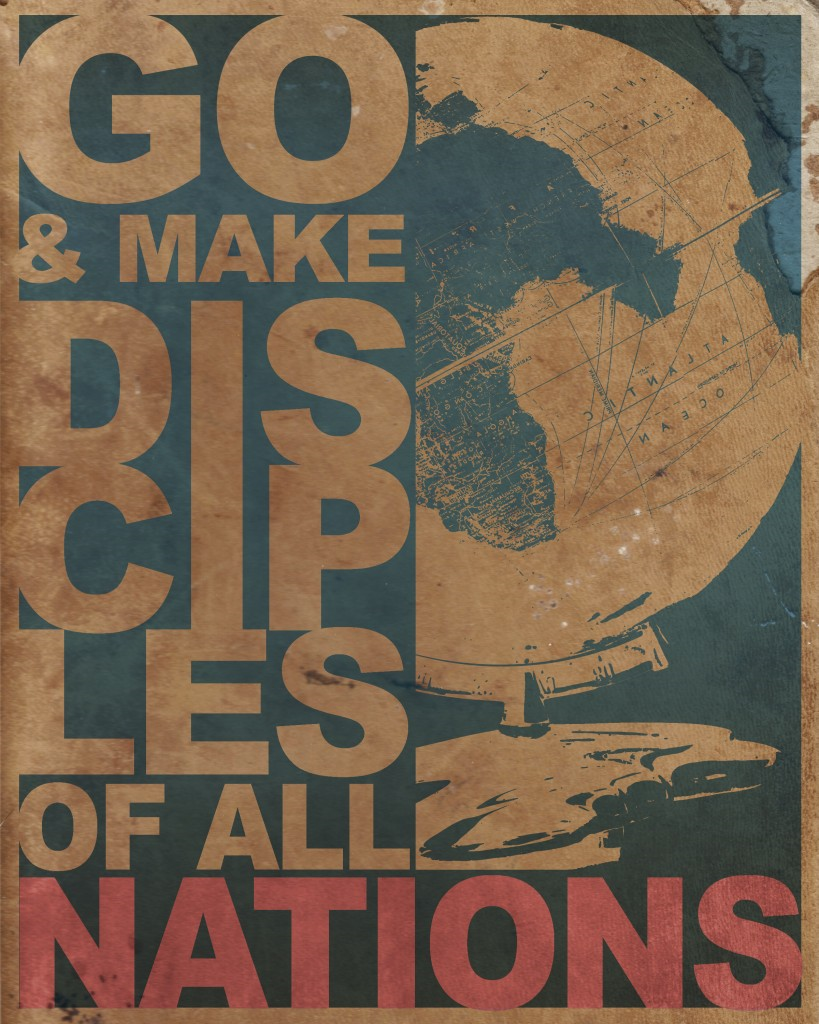 4. The Encouragement that God is with us as we go (v20)